Physical Therapy in the ICU
Capstone Project 2015
James Bryan Mull, SPT
The University of North Carolina at Chapel Hill
Doctor of Physical Therapy Program
Objectives
Be familiar with common indications and contraindications for patients to receive physical therapy in the critical care setting.
Understand the current literature on benefits and risks of early mobility and exercise in patients who are in the critical care setting.
Identify common concerns or fears that patients, families, and caregivers have for participation in physical therapy in the critical care setting.
Learn useful ways to educate patients, families, and caregivers on the benefits of early mobility and exercise.
Considerations for PT in ICU
Setting type
Lines/Leads/Tubes
Medications
Respiratory status
Lab values
Chart review
Medical complexity
[Speaker Notes: These are just a few of the various factors that a patient should expect to consider when treating a patient in the ICU setting (and acute care in general)]
Settings
Neuroscience Intensive Care Unit (NSICU)
Brain tumors, brain aneurysms, strokes, SCI, etc.
Cardiac Intensive Care Unit (CICU)
Cardiothoracic Surgical Intensive Care Unit (CTICU)
Cardiac. Heart/lung transplants, thoracic surgeries, vascular conditions
Surgical Intensive Care Unit (SICU)
Acute traumas
Medicine Intensive Care Unit (MICU)
[Speaker Notes: As a student entering an acute care rotation, it is important to be aware of the common types of patient presentations you may expect to see in the different types of ICU environments. The above examples are just a few of the diagnoses that may be present in each setting, but this is far from a comprehensive list and may vary from hospital to hospital.]
Lines, Leads, and Tubes3
Central Access
Catheters
Feeding tubes
Chest tubes
Drains
Wound management systems
Telemetry
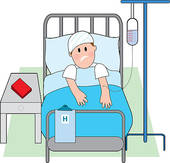 [Speaker Notes: The amount of lines, leads, and tubes that are commonly encountered with patients in the ICU setting can be overwhelming for students starting their acute care rotations. Reviewing the common ones that are used in acute care can increase the level of comfort a student PT has when working with patients and managing whatever lines may be present during the patient encounter. Many of the lines, leads, and tubes are integral to ensuring the medical stability of the patient and cannot be removed during therapy sessions. The presence of these greatly impacts the ease of exercise, transfers, walking, etc. However, some may be detached temporarily, as is often the case with feeding tubes. Check with your CI or a nurse if you are uncertain about the function or necessity of any line, lead, or tube prior to tampering with or detaching it!]
Samples of a few Lines/Leads/Tubes
The following slides show just a few visual examples of some common lines you may encounter in the ICU
Central Venous Catheter
[Speaker Notes: These can be used to deliver fluids, nutrients, or blood to the patient over several days or weeks]
PICC/Power PICC Line
[Speaker Notes: This is an intravenous line that can remain in place for a prolonged period of time to deliver things like antibiotics or cancer medications.]
Swan-Ganz Catheter
[Speaker Notes: These are typically only used in patients who are very ill. These are placed through a vein, passed through the heart and rest in the pulmonary artery to measure pressure and overall cardiac output.]
NG tube
[Speaker Notes: Nasogastric (NG) tubes assist with the delivery of nutrients in patients.]
Chest Tubes
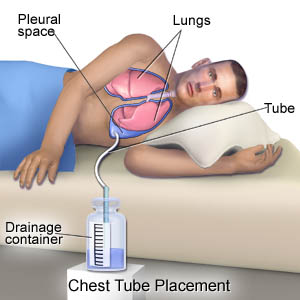 [Speaker Notes: These tubes drain fluid, blood, or air out of the pleural space surrounding the lungs. This helps the lungs fully expand so that the patient can breathe better.]
Medications1
Sedatives
Affect arousal and cognitive states
Analgesics
Pain control, can impair arousal, coordinate therapy in conjunction with pain med administration to↑PT tolerance
Cardiac
Can affect activity tolerance, HR and BP response to exercise
Anticoagulants
Can also affect activity tolerance
Antiepileptics
Can affect arousal, cognitive state, and activity tolerance
Respiratory 
Can impair sleep, cause anxiety
[Speaker Notes: The impact that medications play in therapy intervention and a patient’s ability to participate in exercise or mobility cannot be overlooked. There are a number of medications that are frequently encountered in the ICU setting that have certain implications for physical therapy.  Reviewing pharmacology material on side effects from these common medications can better prepare a student for their acute care rotations, but try not to be overwhelmed! 

Examples (Not a comprehensive list, hundreds and hundreds of various medications!)
Sedatives: Benzodiazepines, Opioids, IV anesthetics, etc.
Analgesics: Demerol, Oxycontin, Dilaudid
Cardiac: ACE Inhibitors Beta blockers, Calcium Channel Blockers, Nitrates, Diuretics etc.
Anticoagulants: Coumadin, Lovenox, Heparin, Prodaxa]
Respiratory Status4
Is patient receiving supplemental O2?
There are many different delivery modes
Depends on how well the patient is able to breathe on their own and the integrity of their airway
Parameters and modes can be altered
Inc. or dec. volume and pressure of O2 being delivered
Control patient’s breathing rate
Control patient’s work of breathing
[Speaker Notes: Examples of different modes of ventilation:
	Tracheostomy tube
	endotracheal tube
	nasal cannula
	high flow nasal cannula
	face mask
	CPAP
	BiPAP


Mechanical Ventilation:
	Indications:
		Acute Respiratory Failure (patient’s respiratory system cannot maintain balance of pH, PaO2 or PaCO2)
Protection of airways and lungs
Relief of upper airway obstruction
Increased work of breathing
Acute lung injury
	Modes:
	Invasive, non-invasive, assisted, controlled, pressure controlled, volume controlled
	Settings:
	Respiratory rate
FiO2
Volume/Pressure control]
Lab Values2
Exercise Considerations
[Speaker Notes: It is important to be aware of normal lab value ranges and potential complications that are associated with any abnormalities in lab values, both high and low.  Depending on the clinical site, the medical record may automatically highlight abnormal values. However, some do not.  It is important to review recent lab values before every patient interaction. Checking with the nurse prior to patient care is also very important! He or she may be able to add valuable context to patient presentation with respect to their lab values.

The above is not a comprehensive list.  Additional resources for lab value reference values and interpretation are available through the APTA! Each site may also have different criteria for exercise indications/contraindications for certain lab values.  These are important questions to ask your clinical instructor when working with this patient population!

Red Blood Cells:
Anemia: weak, fatigued, pallor, dyspnea on exertion. Utilize frequent rest and monitor vital signs.
Polycythemia- headache, dizziness, blurred vision, increased risk of stroke or thrombosis.

Abnormal ABGs2:
Respiratory Alkalosis- Lightheaded, anxiety, paresthesias, cardiac arrhythmias, rapid deep breathing
Respiratory Acidosis- Headache, disorientation, agitation, lethargy, ventricular fibrillation
Metabolic Alkalosis- Slow shallow breathing, hypertonia, confusion, irritable, apathy, coma, cardiac arrhythmias
Metabolic Acidosis- Rapid deep breathing, headache, lethargy, nausea, vomiting, drowsiness, coma, arrhythmias

Potassium:
Hypokalemia- (diuretics, diarrhea, NG suction, metabolic alkalosis, Cushing’s syndrome) Muscle weakness, disorientation, clammy skin, respiratory failure, polyuria, hypotension, cardiac dysrhythmias
Hyperkalemia- 

Platelets:
Thrombocytopenia- Excessive bleeding/hemorrhage risk. Take care not to create injury or introduce new bleeding situation

White Blood Cell:
Leukocytosis- fever, local or systemic infection or inflammation
Leukopenia- immunosuppress/immunocompromised. Infection precautions. Wash hands. Asepsis.


Exercise Considerations:
Again, individual clinical sites may vary.  Also, special considerations may be made for individual patients if benefits of exercise/mobility outweigh the risks of remaining in bed/immobile.]
Chart reviews
Very important!
Can require great deal of time
Consider:
Medications
Lab values
Imaging
Procedures
Precautions
Talk to the nurse!
[Speaker Notes: A thorough chart review for acute care patients is important, especially in the ICU! These patients tend to have fluctuating presentations.  A comprehensive chart review may take longer than you anticipate, sometimes up to 30-40 minutes for complex patients, but will equip you with the proper knowledge and preparation prior to the patient encounter.  Checking with the nurse prior to initiating treatment is also important as he or she can shed valuable insight on the current status of the patient and their appropriateness for therapy.]
Complications from bed rest
↓pulmonary function5
ICU acquired weakness (ICUAW)5
Neuromuscular weakness
Muscle atrophy and strength loss
↓physical function5
ROM deficits
↓quality of life6
Depression
↓decreased functional mobility and independence
Integumentary/skin compromise
Mortality6
[Speaker Notes: *However, there is not much quality evidence showing that early mobility has a significant impact on hospital mortality or 30-day mortality rate.5, 6]
Early Mobility
What is it?
Initiating mobility and exercise with a patient typically within 48 hours of admission to an ICU
Requires active participation by patient
Interdisciplinary approach
Medical team determines safety and appropriateness for participation in early mobility
PT, RT, OT, MD, RN, etc.
Not simply passive range of motion or standard in-bed exercises
[Speaker Notes: Occupational Therapists: 
Assist patients and caregivers with personal care activities such as bathing, feeding, and grooming.
 
Speech Therapists: 
Assist patients who have difficulty communicating or swallowing.
Respiratory Therapists:
Monitor and assist patients who have difficulty breathing
 
Case Manager:
Assist patients and families with plans and services that may be needed upon discharge from the hospital.
 
Medical Team:
The doctors and nurses that oversee the medical care of the patient within the ICU]
Indications for ICU mobility8
Respiratory Considerations
FiO2 <0.6, SpO2 >90%, RR <30bpm, PEEP <10cmH2O
Cardiovascular Considerations
Within target range of MAP with no HTN therapy support, stable underlying heart rhythm, <120 bpm
Neurological Considerations
Not deeply sedated, able to actively participate and cognitively alert, not combative, no active tx for ICP
Musculoskeletal Considerations
No unstable fx of pelvis/spine/LE
[Speaker Notes: The above criteria are not written in stone. These are the widely accepted “green” active mobilization criteria (rated on a stoplight scale – Green, Yellow, Red) established by expert panel comprised of 23 multidisciplinary ICU team members (PTs, nursing, physicians).  There are situations where it may be indicated to ambulate a patient who does not quite meet the above criteria. As a student working in the ICU setting, you will likely be working with other disciplines to help determine which patients are appropriate for mobility given each patient’s unique clinical presentation.]
Contraindications for ICU mobility9
MAP < 65mmHg
Resting HR <60 bpm or > 120 bpm
RR <10 or >32 breaths/min
SaO2 <90%
Undergoing procedure
Agitation requiring increase in sedation
Insecure/unstable airway
Preparing for Early Mobility9
Steps
Assess and secure lines/leads and tubes.
Stop tube feeds
Remove unnecessary equipment (i.e. SCDs)
Move catheter drainage bags, IV poles, fecal bags to side of bed nearest ventilator (if applicable)
Mobilize to side of bed with devices/bags/ventilator
If moving away from bed, have chair/wheelchair behind patient for safety
Continue monitoring patient tolerance and vitals throughout session
[Speaker Notes: RN may assist in stopping tube feeds and detaching equipment that may not be necessary to make it easier to mobilize patient. Just another reason to check in with the nurse, they are there to help!]
When to discontinue session9
Any onset of contraindications from previous slides
Patient-ventilator dyssynchrony
Patient distress
New arrhythmia
Potential myocardial ischemia
Compromised airway
Pt. fall to knees
Accidental extubation
Discretion of mobility team member (i.e. therapist or nurse)
[Speaker Notes: Some of these depend on the severity or discretion of the clinician. Minor patient trepidation may be expected, especially with initial mobility attempts.  However, if patient verbally or nonverbally displays distress it is wise to stop mobility/exercise efforts and assess the situation.]
Early Mobility
Benefits
Psychological
↓Depression10
↓Anxiety10
Physical
↓ICU-acquired weakness
Increase muscles of respiration strength, ventilator-free days5
↓ICU length of stay6
Effect on discharge disposition6

Risks
Minimal11
Complications are rarely serious or prolonged
[Speaker Notes: Depression: Improvements in SF3610
Discharge disposition: Increased rate of patient being discharged to home with early mobility intervention6]
Interdisciplinary team12
Many different providers play key roles
Physicians, nurses, NAs, physical therapists, occupational therapists, PTAs, PT techs (site dependent)
Coordination of Care
Nursing, Respiratory Therapy, Occupation Therapy, Respiratory Therapy
Do not forget the family
Vital members of the patient’s care team!
Communication is key!
[Speaker Notes: If you see a number of patients in the ICU during your acute rotations you may have the opportunity to experience rounds within the ICU. PTs are often asked to contribute their assessments of how patients are tolerating treatment and progression towards goals. These are great experiences for students to practice their skills communicating with other disciplines within the interdisciplinary team.

Coordination of Care: While other disciplines (i.e. nursing, OT, RT) may be present during a treatment, it may be especially important to coordinate mobility sessions with high functioning patients. Mechanically ventilated patients may require coordination with respiratory therapy to manage portable ventilation devices if ambulating out of room.  Treatment sessions are often coordinated with nursing in conjunction with pain medications to ensure patients are able to maximize their tolerance of exercise and mobility.]
Patient and Caregiver Education
Communication Strategies13
Simplified speech
Avoid complex medical terminology
Especially important for patients with any degree of cognitive impairment or delirium
Be concrete
Avoid abstract terminology, metaphors, colloquialisms, etc.
Be patient with your patients 
Patients may require more time to process information. Take care to ensure they understand directions or questions during therapy session
[Speaker Notes: Reference:]
Common Family Concerns/Issues14
Families may be cautious at first about their loved ones exercising while in such a complex medical state
70% of first-degree relatives of ICU patients experience anxiety14
35% of family members experience depression14
[Speaker Notes: Caregivers and families may be alarmed by the degree of pain that their loved ones experience during some physical therapy interventions. It may help to educate them beforehand about what to expect with the upcoming treatment.  Education about the rationale, goals, and clinical reasoning behind the therapy interventions can go a long way!14]
Addressing family concerns
Include them in therapy sessions
Empower and educate
Identify hospital resources14
Case managers
Social workers
Clergy
Counselors 
Identify community resources14
Support groups
respite care.
[Speaker Notes: It is important to not only be aware of the needs of the patient, but the needs of the family and caregivers as well. Students should try to be aware of instances where the family are in need of assistance or displaying signs of depression, anxiety, or are not coping well with their loved ones medical situation.  Familiarizing yourself with the resources that the hospital and community offer can improve the quality of care you are able to provide in the acute care setting. Engaging them with appropriate support personnel can help with coping.


Including and educating family members/caregivers can help reduce anxiety and make them feel like they are able to play an active role in helping their loved one get better (i.e. simple stretches, ROM/strengthening exercises, or positioning tips)
Provide them with education on the benefits of exercise and mobility]
References
Lacoske J. Sedation Options for Intubated Intensive Care Unit Patients. Critical care nursing clinics of North America. 2015-03;27:131-145.
Acute Care Section‐APTA Task Force on Lab Values. (2013). Lab Values Interpretation Resources. Retrieved from http://c.ymcdn.com/sites/www.acutept.org/resource/resmgr/imported/labvalues.pdf
Perme C. ICU EQUIPMENT, LINES & TUBES: LIFELINE OR TRIPLINE?. Presented at CSM 2012, Chicago, Illinois.
Jordan, J. (2010). Modes of Ventilation . Retrieved from http://www.ucdenver.edu/academics/colleges/medicalschool/departments/surgery/education/CriticalCareTalks/Documents/ModesOfVentilation.pdf
Kayambu G. Physical therapy for the critically ill in the ICU: a systematic review and meta-analysis. Critical care medicine. 2013-06;41:1543-1554.
Klein K. Clinical and Psychologic Effects of Early Mobilization in Patients Treated in a Neurologic ICU: A Comparative Study. Critical care medicine. 2014-12-16;1.
Witcher R. Effect of early mobilization on sedation practices in the neurosciences intensive care unit: A preimplementation and postimplementation evaluation. Journal of critical care. 2014-12-11;null.
References
Hodgson CL. Expert consensus and recommendations on safety criteria for active mobilization of mechanically ventilated critically ill adults. Critical care (London, England). 2014-12-04;18:658.
Campbell MR. Implementation of early exercise and progressive mobility: steps to success. Critical care nurse. 2015-02;35:82-88.
Davis J. Mobilization of ventilated older adults. Journal of geriatric physical therapy (2001). 2013-10;36:162-168.
Li Z. Active mobilization for mechanically ventilated patients: a systematic review. Archives of physical medicine and rehabilitation. 2013-03;94:551-561.
Zanni, J., & Needham, D. (2010). CEU: Promoting Early Mobility and Rehabilitation in the Intensive Care Unit. Retrieved from http://www.apta.org/PTinMotion/2010/5/Feature/PromotingEarlyMobility
Vanderbilt University Medical Center. (2013). Family Engagement and Empowerment. Retrieved from http://www.icudelirium.org/family.html/
Latchem J. Physiotherapy for vegetative and minimally conscious state patients: family perceptions and experiences. Disability and rehabilitation. 2015-02-11;1-8.